Parallel Structure
A key step to becoming 
an advanced writer

Adapted from Purdue OWL
What is it?
Parallel structure means using the same pattern of words in sentences.
Not mixing apples and oranges.
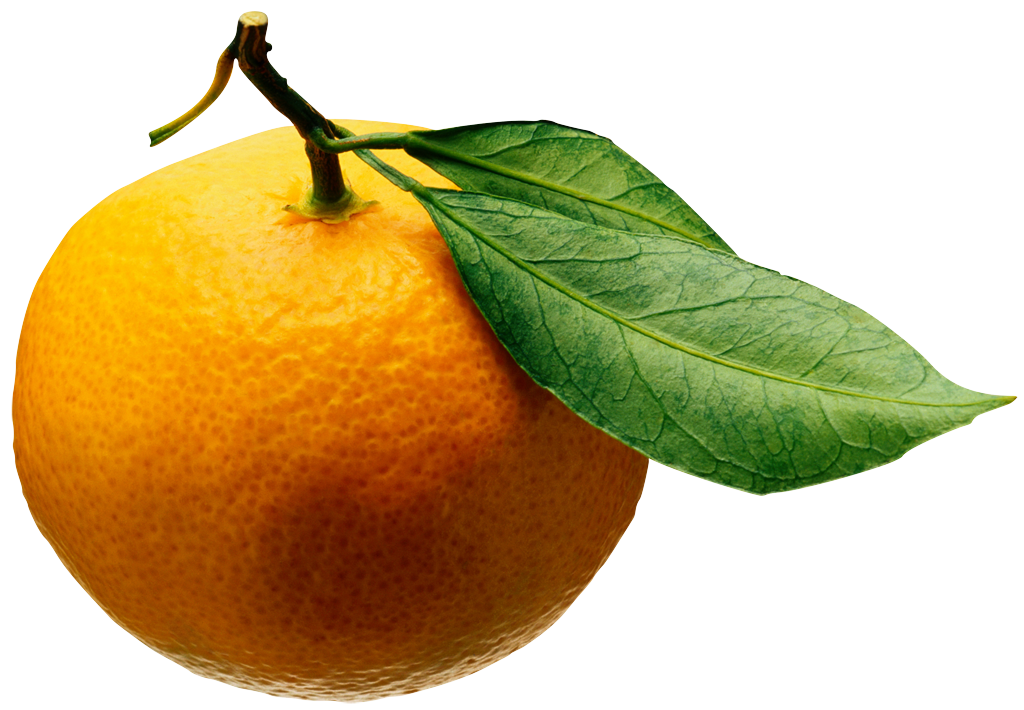 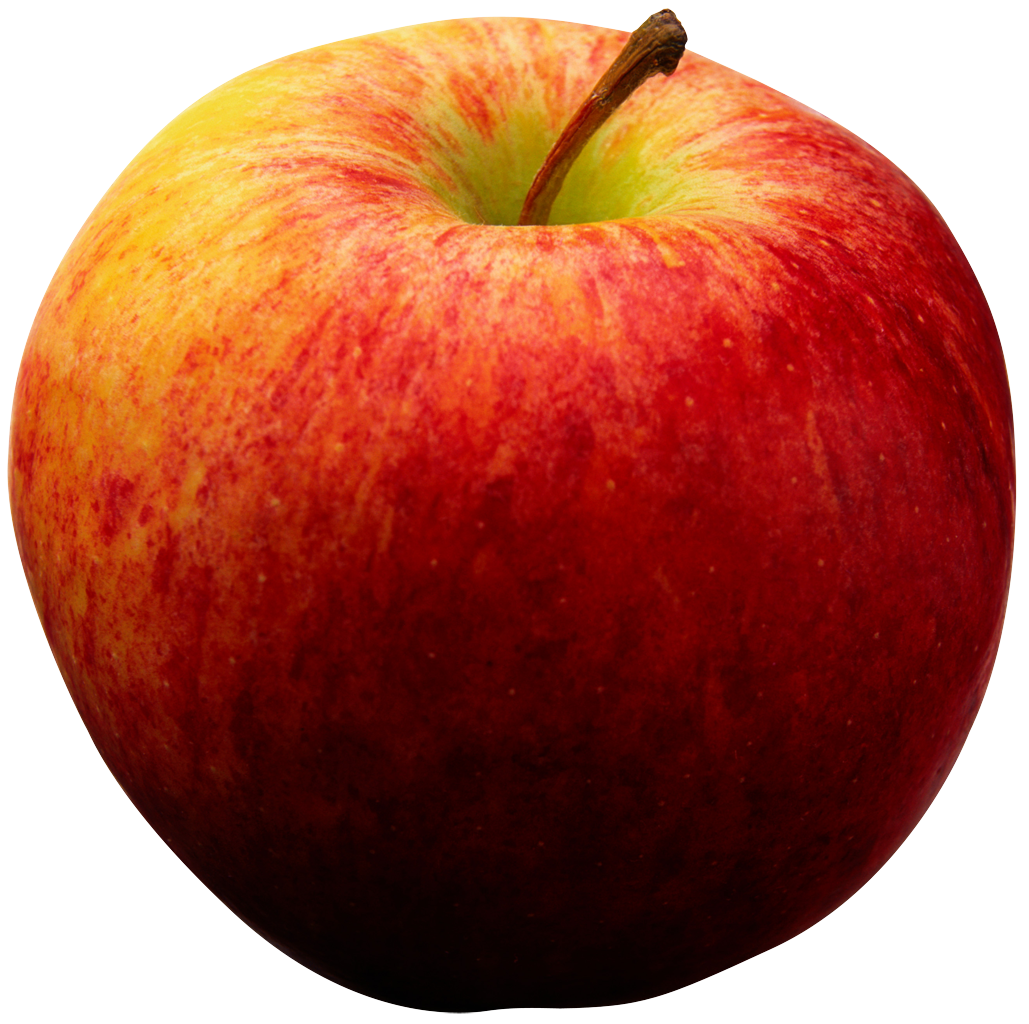 Words and Phrases
Parallel:
 John likes hiking, swimming, and biking.
(all gerunds)

Not parallel:
John likes hiking, swimming, and to ride a bike.
(two gerunds and an infinitive)
Parallel:
John likes to hike, to swim, and to ride a bike. (or)
John likes to hike, swim, and ride a bike.

Not parallel:
John likes to hike, to swim, and riding a bike.
Not parallel:
The student was asked to write his essay quickly, accurately, and with all the details.
(two adverbs and a prepositional phrase)

Parallel:
The student was asked to write his essay quickly, accurately, and thoroughly.
(all adverbs)
Not parallel:
He was a poor student because he waited until the day before to write his essay, tried to use a comma to join two sentences, and his effort was low.

Parallel:
He was a poor student because he waited until the day before to write his essay, tried to use a comma to join two sentences, and lacked effort.
Clauses
Not parallel:
The coach told the players that they should get a lot of sleep, that they should not eat too much, and to do warm up exercises.

Parallel:
The coach told the players that they should get a lot of sleep, that they should not eat too much, and that they should do warm up exercises.
Also parallel:
The coach told the players that they should get a lot of sleep, not eat too much, and do warm up exercises.
Active vs. Passive Voice
Active:
John threw the ball.
The subject (John) is doing the action of the verb.

Passive:
The ball was thrown by John.
The subject (ball) is having the action done to it.
Active vs. Passive Voice
Not parallel:
Jane expected that she would give her presentation today, that she would have time to set up, and that questions would be asked by the teacher.

Parallel:
Jane expected that she would give her presentation today, that she would have time to set up, and that the teacher would ask questions.
Proofreading Strategies
Pause at the words “and” and “or.”  Check on each side of these words to see whether the items joined are parallel.

Read your writing out loud.  Listen for anything that breaks the rhythm.
More than grammar
“The great enemy of the truth is very often not the lie – deliberate, contrived, and dishonest – but the myth – persistent, persuasive, and unrealistic.”
John F Kennedy
“In the end, we will remember not the words of our enemies, but the silence of our friends.”
Martin Luther King Jr.